Lipids
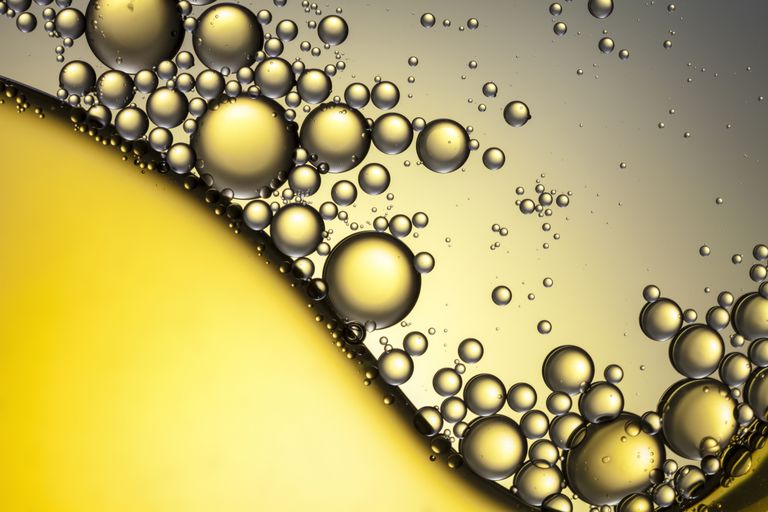 Lipids
AKA fats
Examples
Oils
Waxes
Plaque
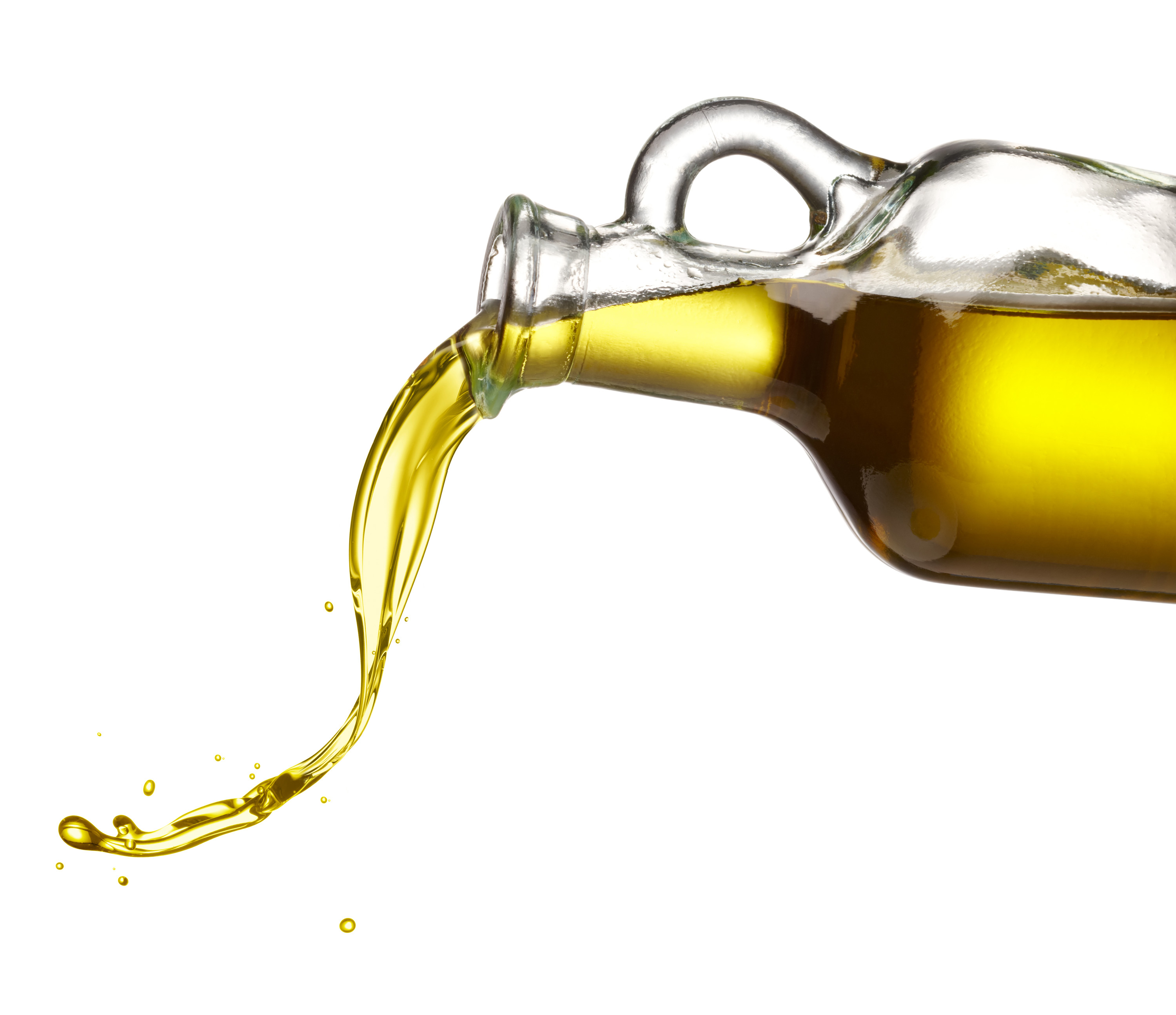 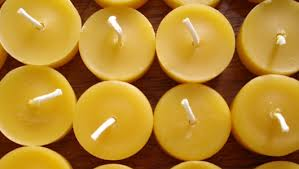 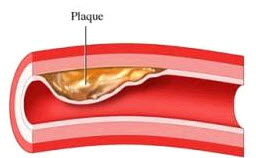 Lipids are hydrophobic
Hydro-  = water
-phobic = fear of

Water and lipids don’t like to mix!
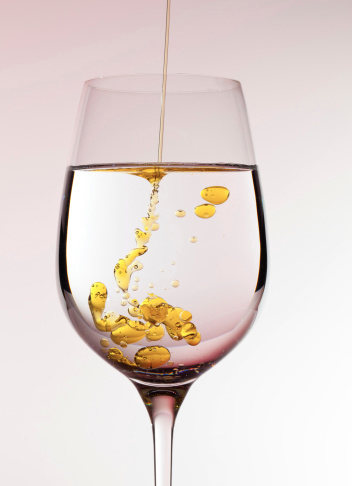 Lipids are hydrophobic
Hydro-  = water
-phobic = fear of
Water and lipids don’t like to mix!
Things that like water are hydrophilic
Hydro- = water
-philic  = love of
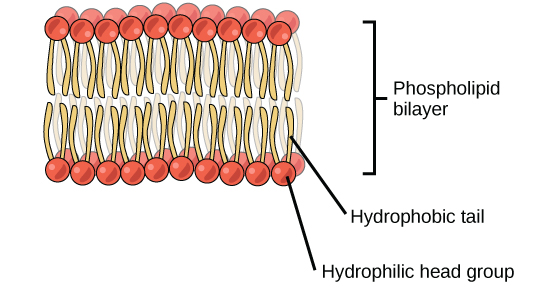 Lipids are hydrophobic
Hydro-  = water
-phobic = fear of
Water and lipids don’t like to mix!
Things that like water are hydrophilic
Hydro- = water
-philic  = love of
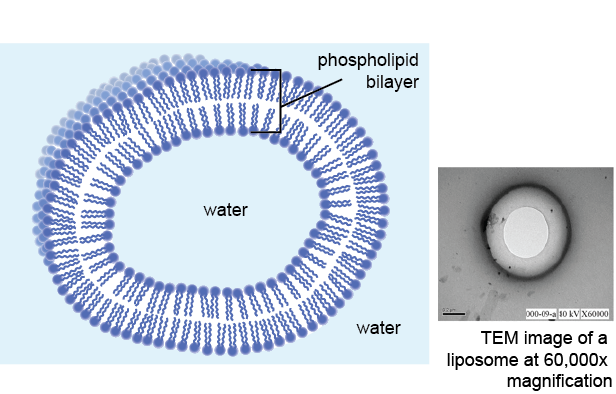 Lipid structure
Fatty acids + Glycerol
Neutral charge
Long chains of carbon and hydrogen
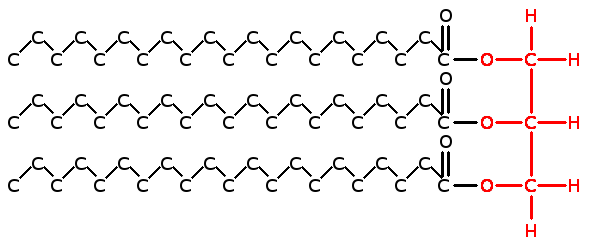 Lipid function
Long-term energy storage

Protection of organs

Insulation
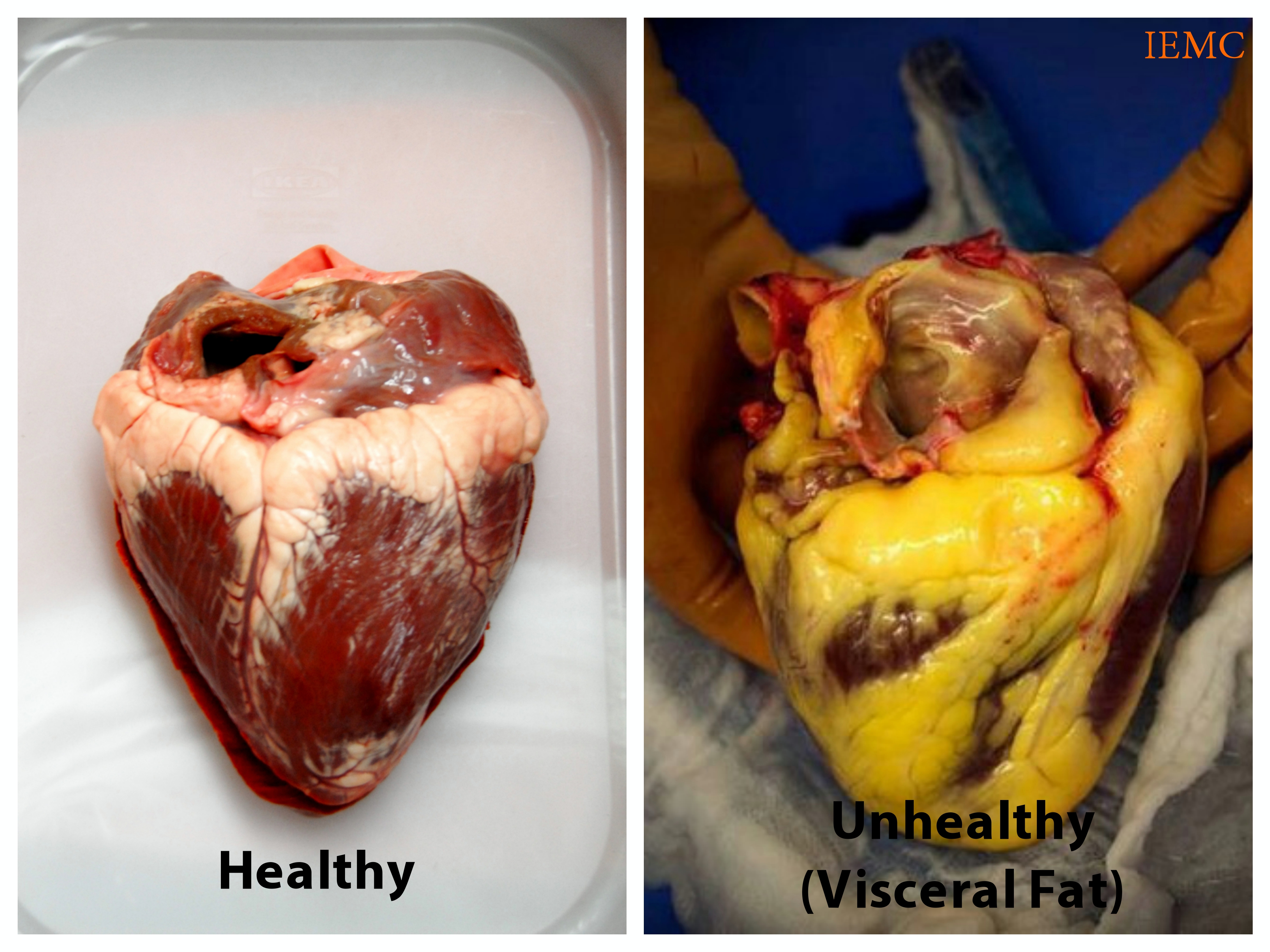 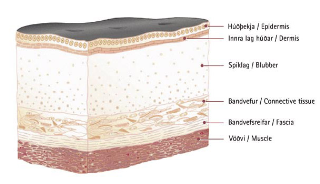